Helping women save for
a long and secure retirement
Month 00, 2023
Contents
1
Equitable’s commitment to  the K–12 marketplace
2
How we can collaborate to  increase retirement savings
3
Women’s unique needs in  saving for retirement
4
The EQUI-VEST® annuity  from Equitable
5
Working together
2
Helping women save for a long and secure retirement – Month 00, 2020
Helping women save for a long and secure retirement — Month 00, 2023
2
[Speaker Notes: In this presentation, we will focus on:

Equitable’s commitment to the K-12 marketplace

How Equitable is striving to collaborate with you in product, services and education as it relates to your staff’s financial future.

Women’s Unique Needs in Saving for Retirement

As I mentioned, the majority of K-12 teachers are women.  This new initiative that Equitable is launching here is focused on women in your district to help them with spending, saving and life events.

Equi-vest Annuity from Equitable which is a unique savings and investment solution that addresses the major concerns of women when it comes to their retirement and financial future.

Finally, I would like to talk about how we can collaborate going forward to better meet the needs of all of your school personnel, with a highlighted focus on the needs of women.]
Depend on the group retirement experience of Equitable
More than
More than
More than
$38.6b
90years
1m
25k
in retirement assets1,2
of experience1
plans in four markets1,2
participants1,2
And we are just getting started…
1 	These facts exclusively and specifically apply to Equitable Financial Life Insurance Company (NY, NY).
2 	Data as of December 31, 2022.
3
Helping women save for a long and secure retirement – Month 00, 2020
Helping women save for a long and secure retirement — Month 00, 2023
3
[Speaker Notes: Equitable also has a great depth of experience in the small business market through its Employer Sponsored Division, which has been offering retirement products and services to small business owners for over 88 years – now that’s experience. 

The Employer Sponsored Division is a leading provider of retirement plans to both for-profit and not-for-profit organizations. The numbers speak for themselves:

[Read Slide]

Our strong presence in the retirement savings market is a result of our commitment not only to employees, but also to plan sponsors, with the flexible, cost-effective, and timely services we provide. 

Equitable understands that every plan sponsor needs a resource to help build and maintain a retirement benefit that empowers participants to plan for the future.

With its leadership, experience and commitment, Equitable can be your retirement source now and in the future.]
Depend on the experience of Equitable
At Equitable, we use our experience to earn your trust. Our financial stability. Our innovative products and  services. Our abiding commitment to know you and  guide you. We meet you where you are with advice and  strategies tailored to you, continuing a tradition of  service we’ve honored since 1859. Along the way, we’ve  gained respect as one of America’s leading financial  services companies. And we’ve earned the trust of our  clients and their families for generations.
More than
2.1mclients3
160years3
$212b
4,258
assets under management3
dedicated financial professionals in  communities all over the United States4
3	Applies exclusively and specifically to Equitable Financial Life Insurance Company (NY, NY) as of December 31, 2022.
4	Refers to Equitable Advisors, LLC (NY, NY) (member FINRA, SIPC) (Equitable Financial Advisors in MI & TN) as of December 31, 2022.
4
Helping women save for a long and secure retirement — Month 00, 2023
4
[Speaker Notes: Read slide.]
Saving for retirement is essential
A widely used rule of thumb is that if you want to maintain the  same quality of life after retirement, you should plan to need  roughly 70%–90% of your preretirement income. So if you earn $60,000, you’ll need $42,000–$54,000 to keep up the same standard of living you enjoy now.5
So why are participation rates in 403(b) retirement plans often low?
Many employees don’t realize how much they need to  save for retirement. 
Many employees lack an understanding of how 403(b) plans work and how they can help them save.
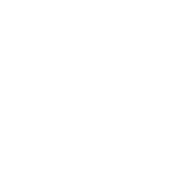 5	“What you need to know about retirement income replacement rate,” December 15, 2022. smartasset.com/retirement/what-you-need-to-know-about-retirement-income-replacement-rate.
5
Helping women save for a long and secure retirement — Month 00, 2023
[Speaker Notes: Discussion open to however presenter sees fit.]
Dramatically higher plan participation  occurs when school administrations  actively encourage and educate employees to talk with their 403(b) plan providers and invest in their retirements.
6
Helping women save for a long and secure retirement — Month 00, 2023
[Speaker Notes: Based on Equitable’s years of experience in working with school districts, we have seen consistently that school systems in which the administration talked to their staff about the importance of saving, participating in their 403(b) and allowing us access to your staff – participation rates went up dramatically.

Employees look to you and your leadership for guidance and will follow your lead.]
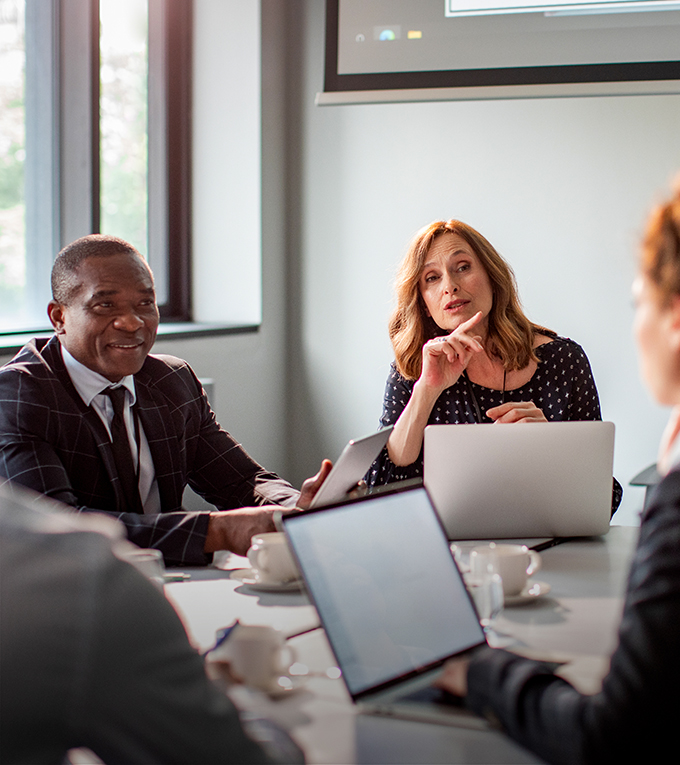 We’re here to help
We are the #1 retirement plan provider for the K–12 market.6
We know how to motivate educators.
We understand what women need to help them betterprepare for retirement.
76% of K–12 educators are women with unique life  circumstances and savings needs.
Talk to an Equitable Advisors Financial Professional today.
6	LIMRA, Not-for-Profit Survey, Q4 2022 results based on K–12 403(b) participants and contributions.
7	National Center for Education Statistics, May 2021.
7
Helping women save for a long and secure retirement — Month 00, 2023
[Speaker Notes: Equitable is proud to offer plans and products that are essential to saving for a long life in retirement.  We are equally proud of our sales practices and service.  

But in addition to products and services, Equitable is also a thought leader in the area of financial services.  We pride our sales and staying on the forefront of what impacts savers and investors as they prepare for retirement and helping to find solutions to help clients and potential clients with their financial needs.

One area that is of great importance is that of helping women prepare for retirement.  Women have historically been underserved when it comes to financial services and retirement readiness.   Studies have shown that women have rated the financial services industry the industry of greatest dissatisfaction, even more than healthcare or buying a used car.  That needs to change – women are amassing more assets then our male counterparts.  

- Women earn more bachelor’s degrees, masters degrees and PhD’s then men (Source: The Council of Graduate Schools Annual Report, 2017)]
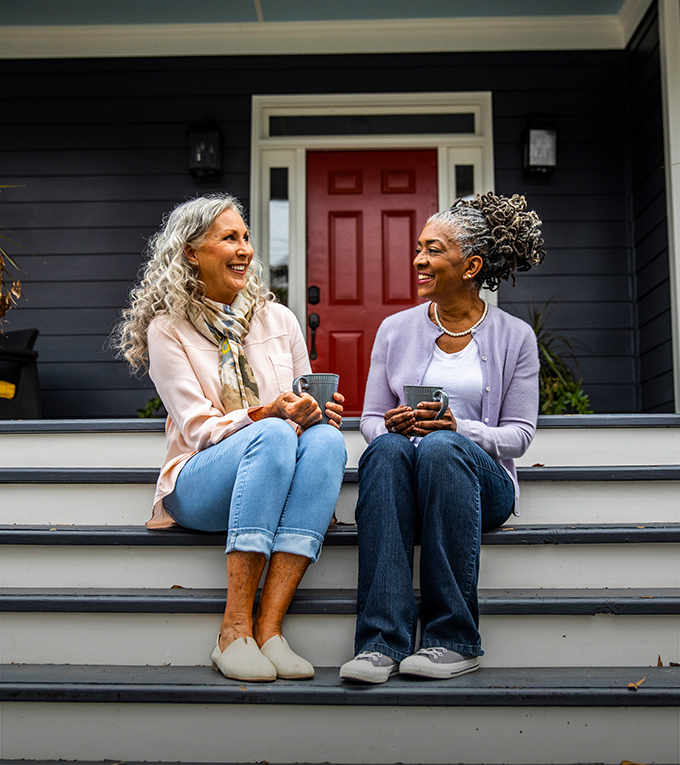 Women are living longer
Retirement can last quite a long time — upwards of 30 years.
That’s great if you’ve prepared ahead of time and know your  income can keep up with your expenses.
Women’s life expectancy is 79.1 years vs. 73.2 for men.7
A 65-year-old woman has a 66% chance of living to age 85.8
Several factors result in women having a higher chance of living beyond their spouses or partners, including life  expectancy and age difference.
Because women live longer than men and usually marry men who are older, they have a higher chance of becoming widowed.
7 	Center for Disease Control, Mortality in the United States, 2022.
8 	Society of Actuaries, Life Expectancy Illustrator, 2023.
8
Helping women save for a long and secure retirement — Month 00, 2023
[Speaker Notes: Women live an average of five years longer than men.

This means that the money they make, save, or  inherit has to go further because they typically will be living longer in retirement.

If a woman retires at age 60 or 65, they could conceivably be living 35 to 40 years in retirement – or more.  This longevity requires unique financial planning so they don’t out live their income.]
The best time to plan for the future is now
At what age do women in the United States
become widows on average?10
What percentage of women over 18 years of age in the United States are unmarried?11
52%
59
“Widows are younger than you think,” 2022. https://rethinking65.com/2022/09/07/widows-are-younger-than-you-think.
“More American women are single than ever before,” March 18, 2023. fortune.com/2023/03/18/record-number-american-women-single-costs/.
9
Helping women save for a long and secure retirement – Month 00, 2020
Helping women save for a long and secure retirement — Month 00, 2023
9
[Speaker Notes: The last bullet on the previous slide stated that 90% of us will be responsible for our own financial planning sometime in our lifetime.

Do you have a guess as to the average age of widowhood in the United States?  59.4.

It’s shocking!]
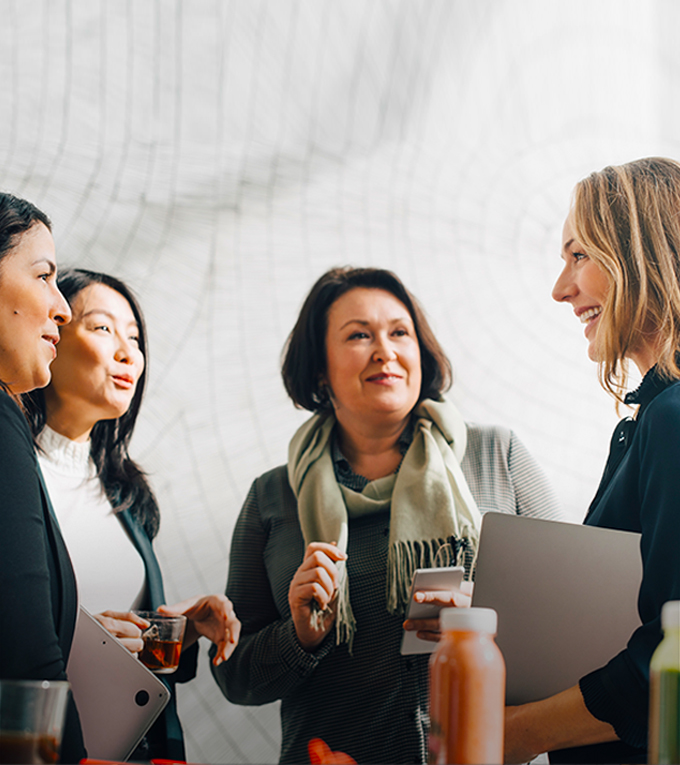 Progress for women in the workplace is mixed
In 2019, women were paid, on average, 20.3% less than men. By 2022, the gap widened to 22.2%.12
31.7% of women are employed as executives.13
The share of women sitting on the boards of Fortune 500  companies has risen from 19% in 2015 to 29% in 2021.14
12 	Economic Policy Institute, 2023.
13 	U.S. Census, 2021.
14 	Heidrick & Struggles, Board Monitor U.S. 2022.
10
Helping women save for a long and secure retirement — Month 00, 2023
[Speaker Notes: Today’s women are earning more.
(read slide)]
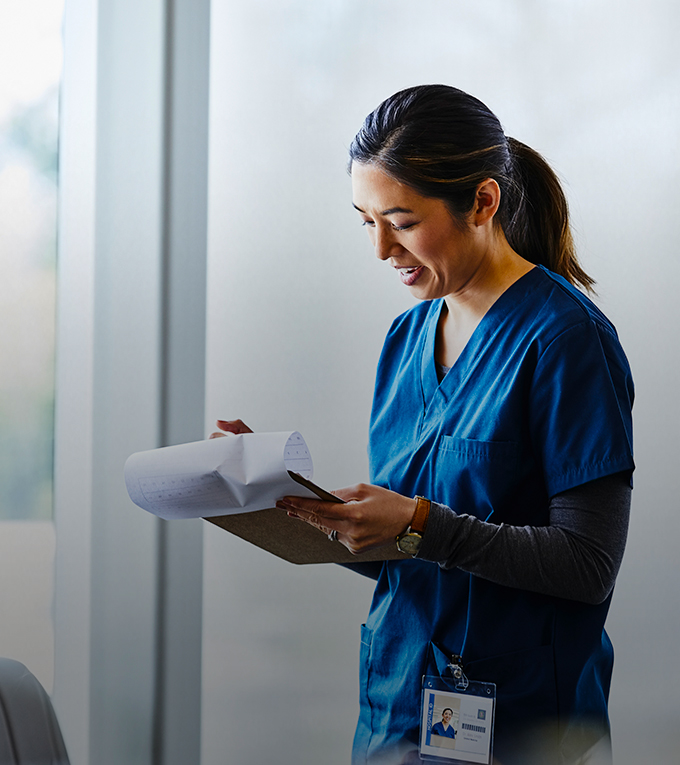 Women have more constraints on their income
Of the 26 million Americans caring for an aging or disabled  family member, 75% of those caregivers are women.15
70.6% of nursing home residents are women, with costs  averaging close to $106k per year for a private room.16
15	“Caregiver Statistics: A Data Portrait of Family Caregiving,” December 2022. https://aplaceformom.com/caregiver-resources/articles/caregiver-statistics.
16	“25 Insightful Nursing Home Statistics 2023: Residents, Locations and Long-term Care”. March 20, 2023. zippia.com/advice/nursing-home-statistics.
11
Helping women save for a long and secure retirement — Month 00, 2023
[Speaker Notes: However, women face unique constraints on their income.

The demands on women’s time and monetary resources can also be spread thin as they find themselves in the middle of the sandwich generation.  

Read stats]
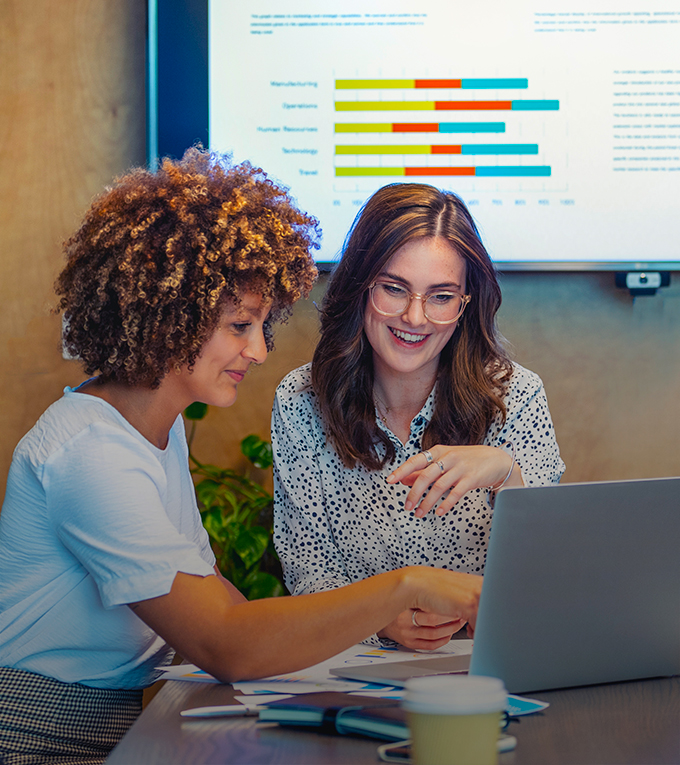 Women could benefit from financial guidance
Women, on average, have saved about 30% less money by the time they retire than men.17
22% of women have $100,000 or more in personal retirement savings compared to 30% of men.18
30% of working women are in part-time employment compared to 19% of men, so they may not be eligible to participate in a retirement plan offered through their employment.19
17 	“What holds women back from saving — and what they can do about it,” April 3, 2023. https://www.cnbc.com/select/why-women-dont-save-as-much-as-men.
18 	“Women More Likely than Men to Have No Retirement Savings,” U.S. Census Bureau, 2018. census.gov/library/stories/2022/01/women-more-likely-than-men-to-have-no-retirement-savings.html.
19 	“Equal Pay and Retirement Savings,” U.S. Department of Labor Blog, March 21, 2023. https://blog.dol.gov/2023/03/21/equal-pay-and-retirement-savings.
12
Helping women save for a long and secure retirement — Month 00, 2023
[Speaker Notes: In addition to longevity, women typically have lower earnings over their lifetimes.

While the gender gap is closing, many women take time out of their careers to have children. Also many women work part-time jobs that don’t offer retirement plans.]
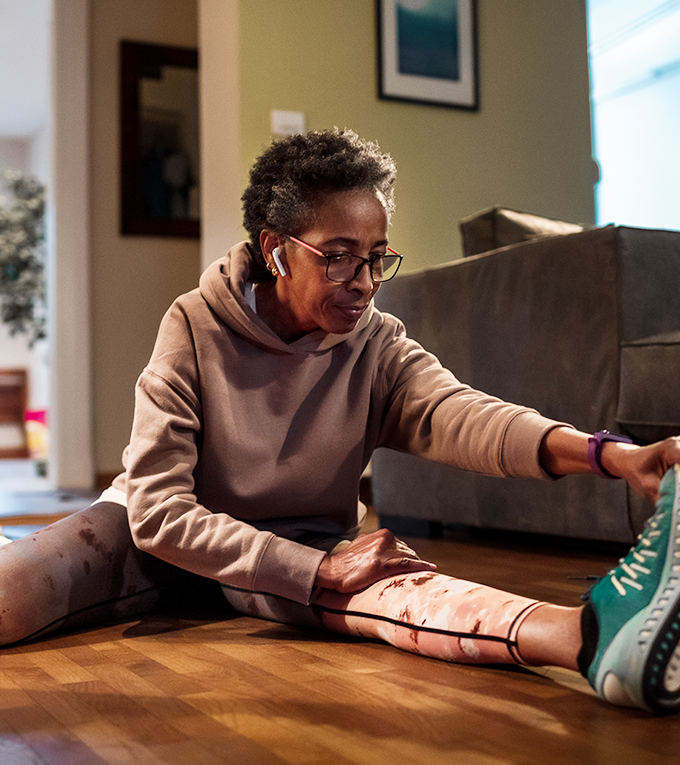 Women and
retirement preparedness20
Only 53% of women report feeling confident they will be able to retire at their target age.
Nearly three-quarters (74%) of women have no financial plan in place to reach their goals.
Among the women who are not confident in their retirement plans, 31% reported saving more as the top priority to retire as planned.
20	BMO Real Financial Progress Index, 2023. thinkadvisor.com/2023/03/07/women-lag-men-in-retirement-confidence-financial-literacy-bmo-survey/.
13
Helping women save for a long and secure retirement — Month 00, 2023
[Speaker Notes: Having the necessary financial resources to retirement is a number one concern for women, and how they are going to save for retirement is an even bigger question.

That’s why we are here – Equitable wants to provide a roadmap for your educators and staff to make sure they know how to save for retirement and the importance of saving – now.  Small manageable steps now make a big difference later.]
Why women invest less than men21
The percentage of women feel they have a high levelof investment knowledge.
The percentage of women feel confident about making investment decisions.
54%
34%
21	George Washington University, Global Financial Literacy Excellence Center, 2020.
14
Helping women save for a long and secure retirement – Month 00, 2020
Helping women save for a long and secure retirement — Month 00, 2023
14
[Speaker Notes: Many of women’s top worries about investing can be somewhat alleviated with fixed index annuities that have guaranteed income riders.]
The kind of investments women want
The vast majority of women are interested in investments that  help them achieve life goals vs. beating the market.
Investments that outperform the market
Investments that provide enough  money to meet life goals
15
Helping women save for a long and secure retirement – Month 00, 2020
Helping women save for a long and secure retirement — Month 00, 2023
15
[Speaker Notes: Women are more interested in life goals than beating the market.]
Guardrails: What keeps you on track with upside potential and some downside protection
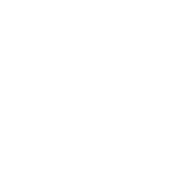 What is the EQUI-VEST® variable annuity?
A group variable annuity is a long-term investment product  designed to help people save for retirement. In essence, it’s a contractual agreement in which payments are made to an  insurance company, which agrees to pay an income stream or lump-sum amount at a later date. Annuities are subject to  investment risks, including possible loss of principal invested,  and generally contain certain exclusions and limitations, so all  investors should be sure to learn about rules and potential risks before investing.22
EQUI-VEST® annuity retirement income
with security from Equitable Financial
22	Guarantees are based on the claims-paying ability of the product issuer, in this case, Equitable Financial.
16
Helping women save for a long and secure retirement — Month 00, 2023
[Speaker Notes: On a bridge or curving road, you rely on guardrails to keep you on track and keep you safe.

Certain investments like variable annuities with guarantees can offer you the same guardrail protection.  The Equitable Financial EQUI-VEST Annuity is one of few unique investment solutions that provides guarantees to allow for upside growth potential while protecting from marketing downturns that result in losses to your account.]
EQUI-VEST® annuity
Features that offer guarantees
Guaranteed retirement income with Personal Income BenefitSM
A pension-like plan benefit providing predictable income in retirement23
Available for an additional fee to participants
Fixed interest with Guaranteed Interest Option
Minimum fixed rate of return
Provides stability and safety of principal
Guaranteed Annual Withdrawal Amount (GAWA)
Increase to GAWA
GAWA payments
Account value
Cumulative contributions to Guaranteed Interest Option
Cumulative earned interest
The images displayed above are hypothetical examples for informational purposes only.
23 	The Personal Income BenefitSM is offered in EQUI-VEST® series 201 and, subject to employer approval, in EQUI-VEST® StrategiesSM 900 and 901. The feature may not be available in all states or in all plans. Guarantees are based on the claims-paying ability of Equitable.
17
Helping women save for a long and secure retirement – Month 00, 2020
Helping women save for a long and secure retirement — Month 00, 2023
17
[Speaker Notes: The Personal Income Benefit is available for an additional fee an is not appropriate for all participants. Early or excess withdrawals are not recommended as they can significantly reduce or eliminate the benefit’s value. Personal Income Benefit is not appropriate if you do not intend to take withdraws prior to annuitization.

“Retirement Certainty” specifically refers to the Personal Income Benefit and Guaranteed Interest Options features available in the plan. It does not include the wide variety of variable investment options available through EQUI-VEST, which are subject to market risk including loos of principal. It should be noted that prior to allocating amounts to and activating the Personal Income Benefit (PIB) feature, participants should consider the cost and benefits before doing so. Participants should not activate this benefit if they intent to take withdrawals from the PIB account value in excess of the guaranteed annual withdrawal amount because those withdrawals may significantly reduce or eliminate the value of the benefit.

Guarantees are based on the claims-paying ability of Equitable Financial Life Insurance Company.]
Addressing market volatility concerns
Innovative Structured Investment Option (SIO)
Mitigate risk with potential for upside gains
Innovative in the industry — Equitable is the first company to offer
Targeted for participants in the accumulation stage
Hypothetical index
Rate of return
20%
15%
10%
10%
7%
7% Performance Cap Rate
5%	5%
5%
Upside potential
0%
0%
Downside protection  loss absorbed
by Equitable
-5%
-10% Segment Buffer
-10%
10%
-10%
-15%
-20%
-20%
18
Helping women save for a long and secure retirement – Month 00, 2020
Helping women save for a long and secure retirement — Month 00, 2023
18
[Speaker Notes: During the first quarter of 2016, investors voiced concerns over what was happening in the financial markets. Although many participants recovered from those losses, wild swings in market values can stick in the minds of investors for a long time.To help ease some of those concerns, your employees can protect a portion of their 403(b) assets with the Structured Investment Option in an EQUI-VEST® variable annuity. This option provides them with:
•Protection from losses up to -10% or -20%, depending on Segment and duration selection, for assets allocated to the Structured Investment Option.1 
Growth potential, up to a performance cap. The Performance Cap Rate is the maximum potential “ceiling,” or cap, that you may get from Index gains over the Segment Duration. The SIO does not involve an investment in any underlying portfolio. Instead, it is an obligation of protection against certain decreases i n the Index in exchange for a limitation on participation in certain increases in the index. The extent of the downside protection provided by the SIO is the first 10% or 20% of loss, depending on the Index and Segment duration you choose. There is risk of substantial loss of principal because you would agree to absorb all losses that exceed the protection provided by the SIO at maturity. If you want a guarantee of principal, you should consider other investment options or products that provide such guarantees.
Diversification, with Segments that track three well-known Indices covering large cap, small cap and international asset classes.]
EQUI-VEST® Series brought to you by Equitable
A streamlined 403(b) product with you and your employees in mind
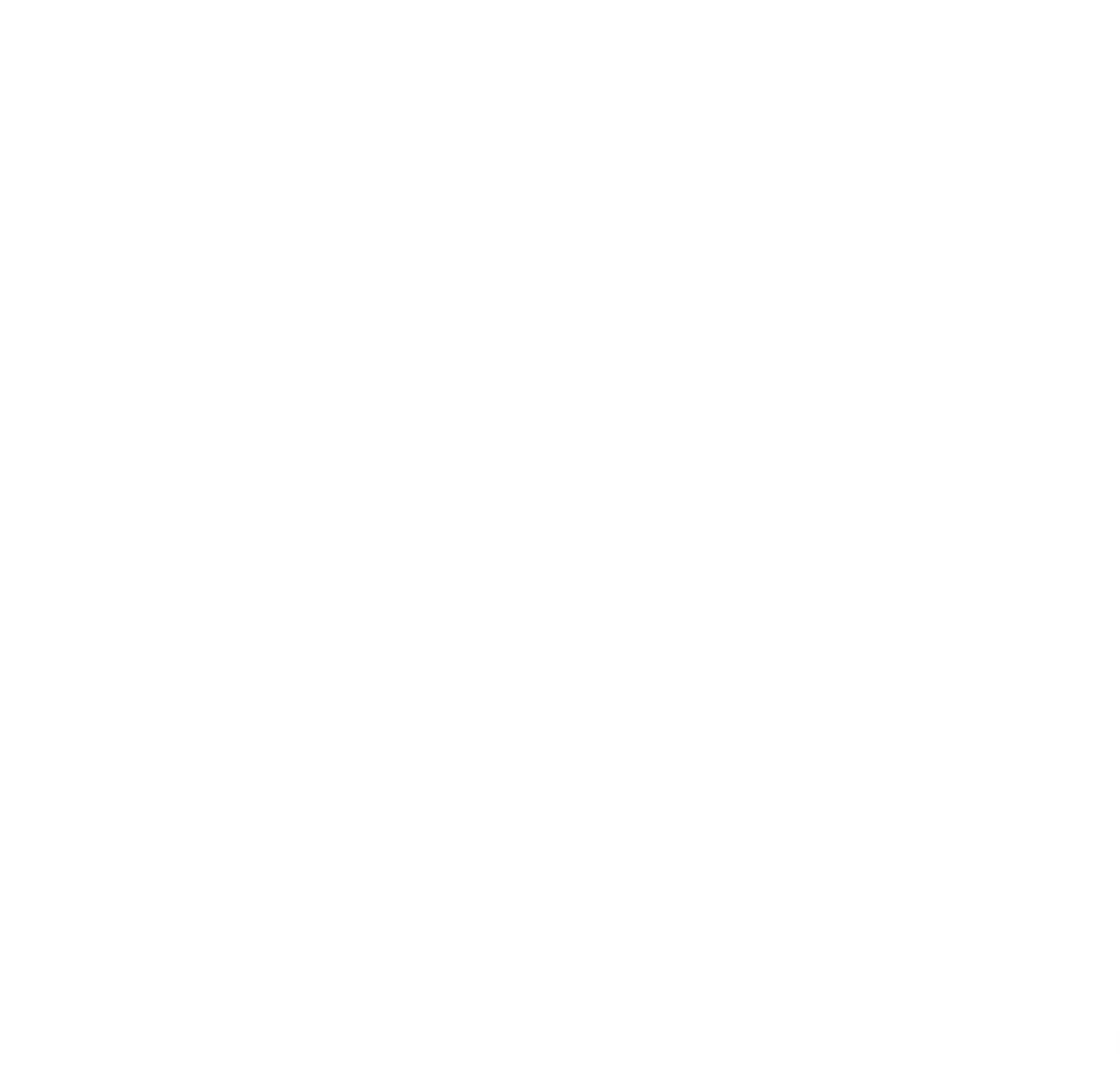 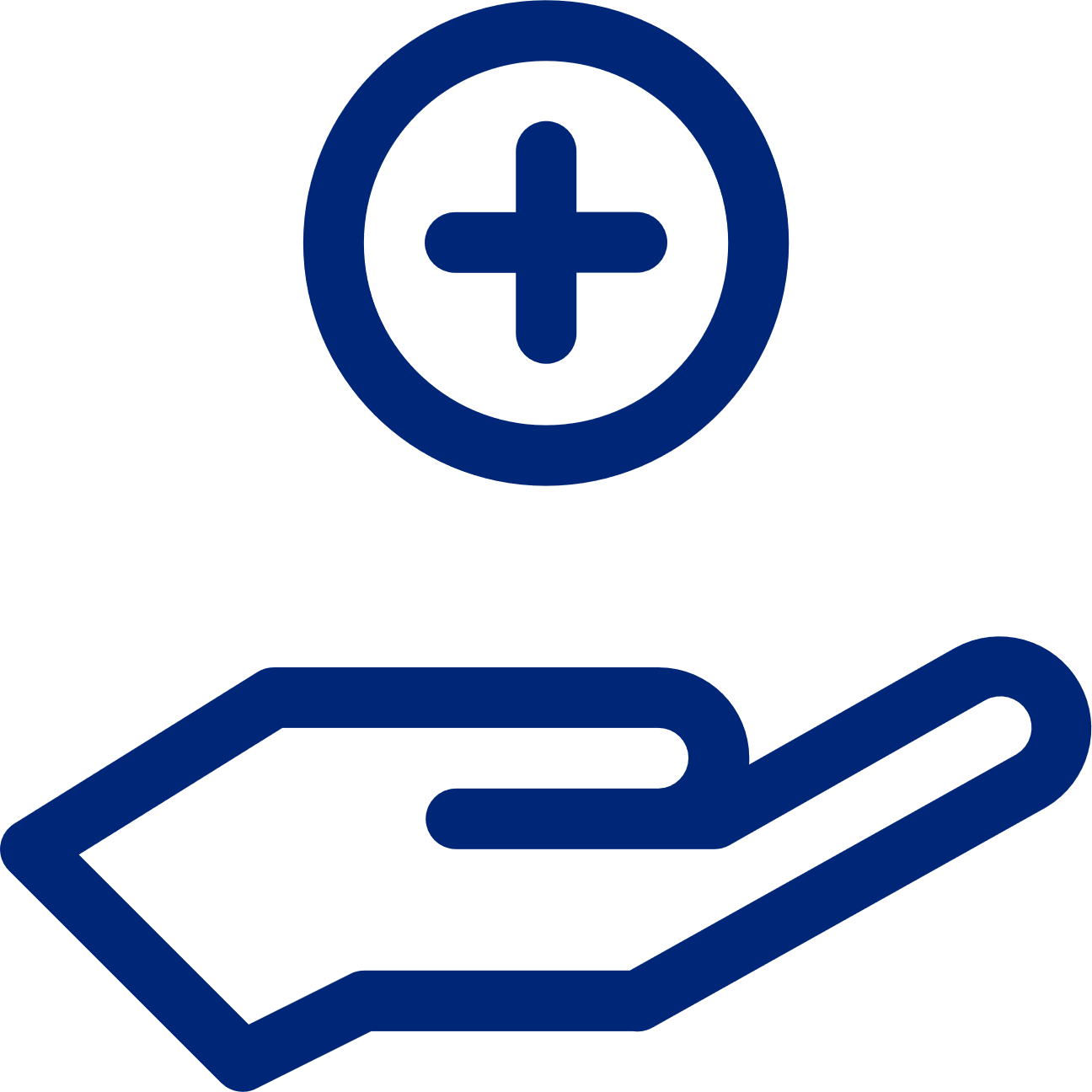 Seamless management
Dedicated onboarding specialist
Access to PlanConnect® and 403(b) plan sponsor websites
Personalized guidance
Local presence
Online resources and tools to help employees plan for their financial future
Retirement certainty options
Predictable income throughout retirement
Earn fixed interest on savings
Mitigate risk with potential for upside gains up to a cap
19
Helping women save for a long and secure retirement – Month 00, 2020
Helping women save for a long and secure retirement — Month 00, 2023
19
[Speaker Notes: Read slide.]
How Equitable can help
Let us participate in new-hire orientations to educate  employees on their 403(b) options.
Let us host benefit fairs and financial education workshops for your employees on the importance of saving for retirement.
Allow us to have face-to-face meetings with your  employees and show your support for retirement  saving and education.
20
Helping women save for a long and secure retirement — Month 00, 2023
[Speaker Notes: As I mentioned earlier, Equitable is here to work with you every step of the way.  We are committed to educating your staff on the importance of saving for retirement, what their options are, talking to them about their concerns how they can get started saving today.

We understand that working with you goes beyond just offering products and services.

We can also serve as a resource for your employees by:

Participating in new hire orientation to educate employees on their 403(b) options

Holding benefit fairs and financial education workshops for your employees on the importance of saving for retirement

Having face to face meetings with your staff and show your support for retirement savings and education]
Important information
Because an annuity contract would be used to fund this qualified employer-sponsored retirement arrangement, it should be purchased for its features and benefits other than tax deferral. For such cases, tax deferral is not an additional benefit of the annuity. You may also want to consider the relative features, benefits and costs of this annuity with any other investment that you may have in connection with your retirement plan or arrangement.
Please be advised this document is not intended as legal or tax advice. Accordingly, any advice provided in this document is not intended or written to be used, and cannot be used, by any taxpayer for the purpose of avoiding penalties that may be imposed on the taxpayer. Such advice was written to support the promotion or marketing of the transaction(s) or matter(s) addressed, and you should seek advice based on your particular circumstances from an independent tax advisor.
This material must be preceded or accompanied by a current prospectus that contains more complete information, including investment objectives, risks, charges and expenses. Please read the prospectus carefully before you invest or send any money.
This material is not a complete description of all material provisions of the contract. Certain types of contracts and features may not be available in all jurisdictions. 
EQUI-VEST® is a registered service mark of and is issued by Equitable Financial Life Insurance Company. Distributed by Equitable Advisors, LLC.
Guarantees are based on the claims-paying ability of Equitable Financial Life Insurance Company.
The investments in this program are subject to investment risks, including possible loss of the principal invested. They are not insured by the Federal Deposit Insurance Corporation, nor are they deposits to, obligations of, or guaranteed by any bank.
Contract form #s: 2006BASE-I-A/B, 2006BASE-A/B, 2008EQVTSA201,2008EQV201, 2008EQVEDC201, 2008EQVBASE201-A, 2008TSAGAC901, 2008TSA901-A/B, 2009EDCGAC901, 2009EDC901-A/B, 2009401aGAC901, 2009401a901-A/B and any state variations.  
Contract endorsement form #: 2010SIO201-I/G, 2011SIO901-ENGAC and any state variations.
Certificate endorsement form #: 2011SIO901-A/B, 2012RDPIB and any state variations.
Equitable is the brand name of the retirement and protection subsidiaries of Equitable Holdings, Inc., including Equitable Financial Life Insurance Company (NY, NY); Equitable Financial Life Insurance Company of America, an AZ stock company; and Equitable Distributors, LLC. Equitable Advisors is the brand name of Equitable Advisors, LLC (member FINRA, SIPC) (Equitable Financial Advisors in MI & TN).
© 2023 Equitable Holdings, Inc. All rights reserved. GE-3116515.2 (4/23) (Exp. 5/25)  l  G2163456  |  Cat. #162391 (5/23)
21
Helping women save for a long and secure retirement – Month 00, 2020
Helping women save for a long and secure retirement — Month 00, 2023
21
Together, we can help your employees face the future with strength, courage and wisdom.
22
Helping women save for a long and secure retirement — Month 00, 2023
Thank you.